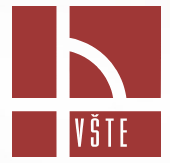 Analýza dopravní obslužnosti na železniční trati číslo 110
Autor bakalářské práce:           Adéla Gregorová
Vedoucí bakalářské práce:      Ing. Vladimír Ľupták, PhD.
Oponent bakalářské práce:     Ing. Lumír Pečený, PhD.
CÍL PRÁCE
Analýza a zhodnocení dopravní obslužnosti ve Středočeském (a z části Ústeckém) kraji v oblasti železniční tratě číslo 110 a následně návrhy opatření na zlepšení současné situace.
VÝZKUMNÉ OTÁZKY
Je v oblasti železniční tratě č. 110 dostatečná dopravní obslužnost?
Jaká je kvalita služeb na této trati? 
Jaká je návaznost do hlavního města Prahy?
METODIKA PRÁCE
Analýza
Komparace 
Pozorování
Dotazníkové šetření
Mapa zkoumaného úseku
Dotazníkové šetření
VEŘEJNOST
Využití vlakové dopravy spíše příležitostně
Více jak polovina nevyužívá drážní dopravu do města Prahy
Návaznost mezi autobusovou a drážní dopravou je nedostačující
Otevřená otázka: Nedostatek přímých spojů do Prahy
Dotazníkové šetření
ZAMĚSTNANCI
Dostačující dostupnost tratě
Nedostatečné množství spojů 
Doporučení tratě
Do zaměstnaní se dopravují vlakovou a individuální dopravou
Otevřená otázka: přeprava kol, více spojů, více vlakvedoucích
Návrhy opatření
Přímé spojení do Prahy
Více spojů v úseku Slaný – Louny
Více jízdních vozů pro cyklisty
Docházková vzdálenost zastávek/stanic
DĚKUJI ZA POZORNOST
OTÁZKY OPONENTA
1. Nákup jízdenek ve stanicích respektive zastávkách, které nejsou vybaveny prodejem jízdenek mají možnost cestující koupit jízdenky přes aplikace v mobilním telefonu, jestliže cestující nevlastní mobilní telefon, nemůže si zakoupit jízdenku u průvodčího respektive vlakvedoucího?
2. Mohla byste vysvětlit údaje v tabulkách návazností spojů například tabulka č.5 Kralupy autobus 4:28 - 5:47 vlak 4:27 - 6:42?
OTÁZKY OPONENTA
3. V jakém případě stanovuje kvocient dopravní obslužnosti nevyhovující dopravní obslužnost?
4. Konzultovala jste své návrhy i s odborníky Středočeského kraje?
5. Budou Vaše návrhy implementovány?